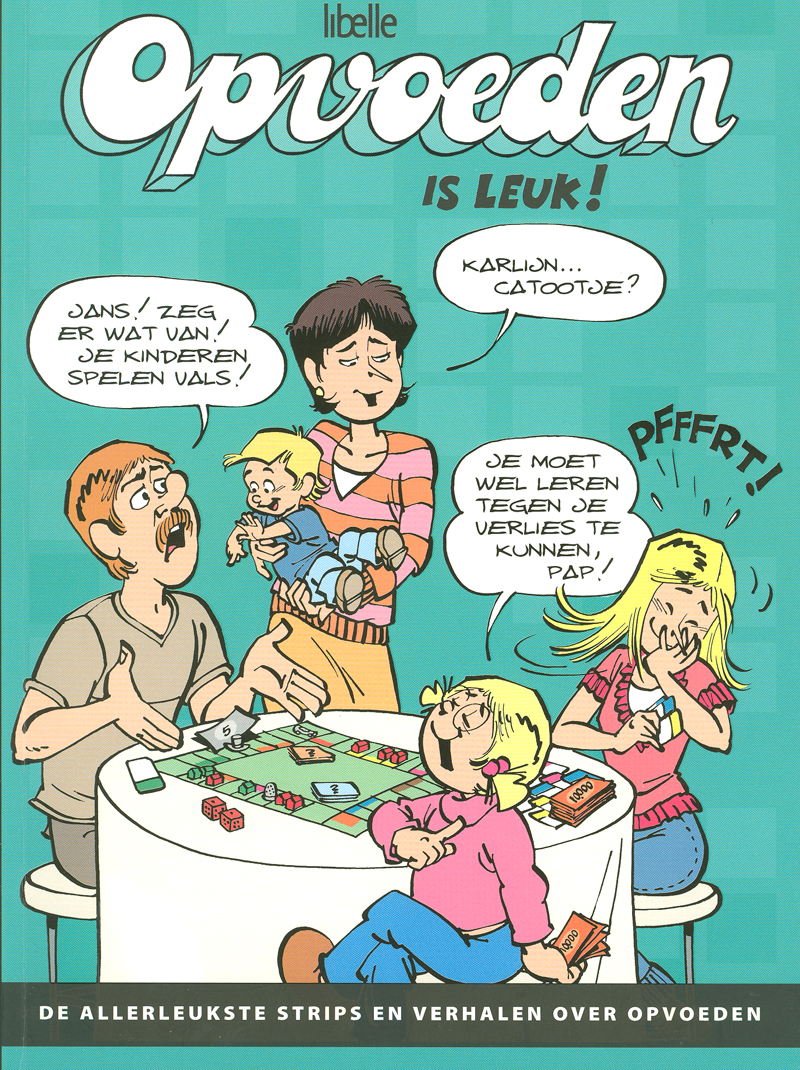 Werkvelden: kindercentrum, buurthuis, gezinnen, basisschool en verstandelijk beperkte zorgvragers.
grootbrengen – geestelijk vormen
geven van hulp en begeleiding om groot te worden


groot worden – zelfstandig worden
alles wat men doet zodat een kind uiteindelijk een persoon wordt die voor zichzelf kan zorgen
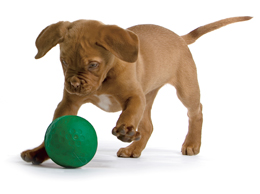 Kinderen worden vanzelf groot maar als niemand zorgt voor de kinderen en opvoedt – dan krijg je niet de volwassenen die je nodig hebt om een samenleving gezond te houden.
Denk aan:- gezonde voeding, kleding, slaapplaats - veilige omgeving- goede relatie kind en opvoeders- normen en waarden
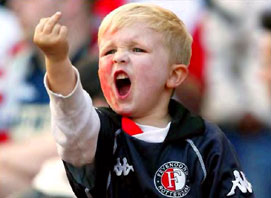 [Speaker Notes: Bij denk aan – link leggen tussen de punten en gevolgen als het ontbreekt of niet goed gaat.Bvb. Gezonde voeding, kleding, slaapplaats – gevolgen voor lichamelijk ontwikkeling – ziektes – ondervoeding enz.veilige omgeving – oorlogskinderen
Normen en waarden – normbesef – crimineel gedrag enz.]
Filmpje winkelcentrum België
http://www.youtube.com/watch?v=tQALt-KOzc0

Netwerk – Nederlanders willen strengere opvoeding !
http://player.omroep.nl/?aflID=10606882

Opvoeden van alle tijden ! 
http://www.youtube.com/watch?v=uAl2aLweRXw

Gedrag in de trein !
http://www.youtube.com/watch?v=uAl2aLweRXw
Bij elke manier belangrijk:- liefde- aandacht- veiligheid- geborgenheid- veiligheid- consequent gedrag (zelfde regels)
Belangrijk omdat:- zelfvertrouwen wordt ontwikkeld, durft wereld te     ontdekken- betere lichamelijke, geestelijke en sociale ontwikkeling.
Resultaat – een evenwichtige en zelfstandige volwassene
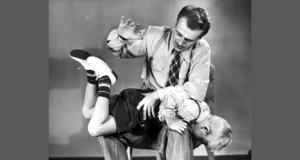 Autoritaire opvoeding

Anti-autoritaire opvoeding

Democratische opvoeding
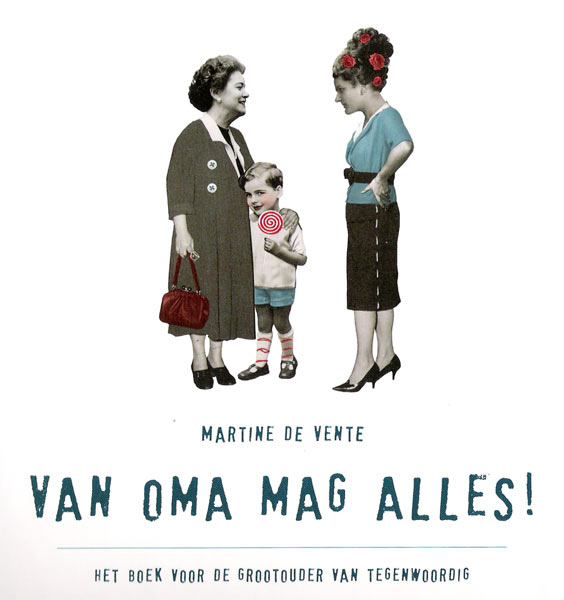 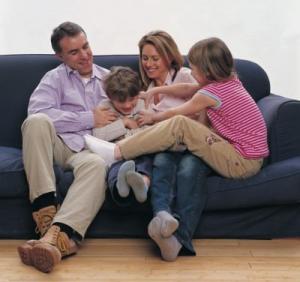 Ouders of opvoeders bepalen wat er 
gebeurt !
Kind heeft niets te zeggen
Kind hoeft niet na te denken
Kind doet precies wat 
   de ouders zeggen
Er is geen overleg
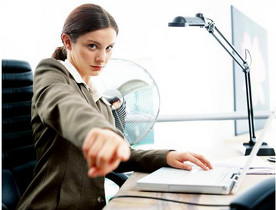 Gevolgen kunnen zijn:
Onzekerheid bij het kind
Afwachtende houding – doet uit zichzelf niets – nemen geen initiatief
Kind leert niet om zelf verantwoordelijkheid te dragen – ontwikkelt soms weinig verantwoordelijkheidsgevoel.
Ouders of opvoeders laten het kind helemaal vrij !
Kind bepaalt alles.
Opvoeders stellen geen regels, geven geen grenzen aan
Kind kan zijn eigen gang gaan.
Kind kan zich vrij ontplooien
Geen beperkingen en geen verantwoordelijkheden.

Ander woord voor anti-autoritair = laisser-faire is laat maar gaan – laat maar waaien !
[Speaker Notes: Filmpje – zelf opvoeden – verwaarlozing – oproep pleegouders]
Gevolgen kunnen zijn:
Kinderen zijn erg “vrij” - in gedrag – kennen geen grenzen.
Niet geleerd om zich aan regels en wetten te houden
Niet geleerd om verantwoordelijkheid te dragen
Stellen geen eisen aan zichzelf
In de maatschappij zijn er wel regels, wetten en eisen
Kinderen worden vaak onzeker en weten niet wat ze moeten doen.
Bij sommige kinderen is het eerder verwaarlozing dan een bewuste keuze voor een opvoedingsstijl. (zie filmpje)


http://www.youtube.com/watch?v=2yndanKzuy4&feature=related
Ouders of opvoeders bepalen wat er gebeurt maar de kinderen mogen meepraten. 
Ouders of opvoeders bepalen, hebben de leiding, de eindverantwoordelijkheid
Er is overleg
Kind mag in bepaalde zaken mee beslissen
Moet zich wel aan bepaalde regels houden
Gevolgen kunnen zijn:
Kind is weerbaar (kan regels, wetten, eisen van maatschappij beter aan)
Kind leert nadenken 
Kind leert gevolgen te aanvaarden van eigen beslissingen en keuzes
Kind leert verantwoordelijkheid te nemen
Heeft geleerd om zich aan regels te houden dus zal daardoor ook gemakkelijker regels van de maatschappij accepteren.
Drie opvoedingsstijlen op papier duidelijk.
Praktijk is vaak dat ouders en opvoeders de drie opvoedingsstijlen door elkaar gebruiken.
Voorbeelden:
Over bepaalde onderwerpen meebeslissen (democratisch) vb. vakantiebestemming
Over andere onderwerpen niet (autoritair) vb. je moet naar school
Bij bepaalde zaken mag je vrij je gang gaan (anti-autoritair) vb. besteding zakgeld ?
Opvoeden van kinderen - niet altijd gemakkelijk!
Uiteindelijke resultaat van de opvoeding hangt af van:
De aanleg en het karakter van het kind (kinderen zijn allemaal verschillend)
De invloed en aanpak van de opvoeders (wat heb je zelf meegekregen als opvoeder, wat is je stijl enz.)
De invloeden van de omgeving waarin het kind opgroeit (achterstandswijk, oorlogsgebieden enz.)

Een goede opvoeder maakt in ieder geval gebruik van allerlei hulpmiddelen.
Identificeren – het voorbeeld geven
Belonen en straffen
Regels geven en afspraken maken
Consequent zijn
Aanmoedigen en afremmen
Een gesprek aangaan
Je doet iets voor en je kind doet het na.
De persoon die opvoedt, is meestal ook de persoon aan wie het kind een voorbeeld neemt. 
    Het kind identificeert zich met de opvoeder.
http://www.youtube.com/watch?v=ash1B-KrBwk
Goede voorbeelden maar ook slechte voorbeelden worden overgenomen.
Denk aan – je gebruikt een scheldwoord
 op het kinderdagverblijf en 
een kindje blijft het de gehele dag herhalen.
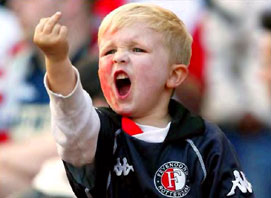 [Speaker Notes: Filmpje – ik loop niet door rood als er kinderen bij zijn]
Belonen:- het kind prijzen als het iets goed doet - iets extra’s geven - iets met het kind doen wat het leuk vindt
Regelmatig belonen is goed voor het kind –
 het ontwikkelt een goed zelfvertrouwen.
2 vormen van belonen – immateriële 
beloning = prijzen en materiële beloning = 
iets geven.
Straffen:- het kind niet prijzen maar aanspreken op gedrag.- bij verkeerd gedrag een straf geven – op eigen kamer, in de gang, geen snoepje, niet televisie kijken, geen leuk uitstapje enz

Te veel en te vaak straffen - niet goed voor de ontwikkeling van het 
zelfvertrouwen – wordt angstig (vooral bij hard straffen) en onzeker. 
Sommige kinderen gaan stiekem gedrag vertonen omdat ze 
bang zijn voor straf.
Andere kinderen gaan klikken om zelf beter te lijken en beloond te 
worden of om ervoor te zorgen dat iemand anders gestraft wordt.
Kijken naar de leeftijd van het kind en daar de straf en wanneer je 
de straf geeft op aanpassen.
Een baby straffen omdat het in zijn luier gepoept heeft klopt niet. 
Een peuter een dag later straf geven voor iets wat hij de dag 
daarvoor gedaan heeft klopt ook niet – kind weet niet meer wat er
die dag daarvoor gebeurd is.
Een gezonde maatschappij heeft regels, wetten en afspraken.
Kinderen hebben behoefte aan regels en grenzen – geeft zekerheid en veiligheid – ze weten waar ze aan toe zijn.
Nee is nee en ja is ja. (de ene keer wel ok en de andere keer niet ok maakt onzeker en angstig)
Een kind weet waar het aan toe is.
Ouders of opvoeders die niet consequent zijn weten vaak niet goed wat hun grenzen zijn of idee hoe met iets om te gaan. Een kind en vooral een puber gaat op dat moment proberen om de grenzen te laten verleggen.
Uitzondering is OK als maar duidelijk is dat het een uitzondering is en waarom.
Kind heeft zelfvertrouwen nodig – aanmoedigen om iets te doen en dan prijzen als het iets goed doet.
Tegenovergestelde – steeds zeggen wat het kind verkeerd doet, nooit een goed woord is ook niet goed voor de ontwikkeling van het zelfvertrouwen.
Praten is een belangrijk hulpmiddel. 
Als opvoeder duidelijk maken wat je wil en niet wil en waarom.
 Ook het kind kan iets duidelijk maken – 
gevoelens, argumenten 
verwoorden.

Gesprek als hulpmiddel – met name op de 
leeftijd dat een kind, jongere het onderwerp
kan begrijpen is een heel goed hulpmiddel.
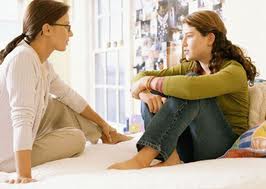 Liefde en aandacht
Kind moet opvoeder vertrouwen
Opvoeder moet het kind positief benaderen en stimuleren.

Dan is alles aanwezig zodat
het kind zich goed kan ontwikkelen.
Dat je fouten maakt als opvoeder
is minder erg als de eerder 
genoemde kern er maar is.
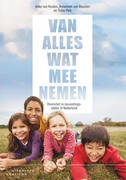 3 filmpjes – de maatschappij dat ben jij !
http://www.youtube.com/watch?v=3TBSznI0TZA&feature=related
http://www.youtube.com/watch?v=ezehjDxjOnE&NR=1
De strijd eruit halen

Deze aflevering: Roeland en Debby hebben twee kinderen, Chanel van
vijf jaar en Jordan van 2,5 jaar. Chanel wil niet luisteren en als ze haar 
zin niet krijgt, dan krijgt ze driftbuien. De strijd tussen ouders en dochter
begint vaak al 's ochtends vroeg, als Chanel weer boos wakker wordt.
Jordan wil het liefst de hele dag om Debby's nek hangen en als ze hem
neerzet gaat hij krijsen. Ze heeft geen moment voor zichzelf en geen 
ruimte om Chanel aandacht te geven. Jordan zit er altijd tussen. Debby
is ten einde raad. Er moet iets veranderen, maar Roeland en Debby
komen er samen niet meer uit. Daarom hebben ze de hulp van 
psycholoog Fina van de Pol-Drent ingeschakeld. Ze moeten 
Leren omgaan met het uitdagende en dwingende gedrag van dochter Chanel.

http://player.omroep.nl/?aflID=7794749
Onzekerheid overschreeuwen
Een kind met driftbuien maakt ouders vaak machteloos. Hoe moet je reageren op zo’n alles overheersende driftbui? De 5-jarige Eline heeft bijna elke dag zo’n driftbui. Ze komt vrijwel dagelijks boos en gefrustreerd uit school. Haar kleine zusje Louise van 3 jaar moet het dan ontgelden. 
Ook moeder Ellen is machteloos als Eline om zich heen slaat uit boosheid. Ze blijft geduldig en wil Eline snel uit haar bui halen door haar af te leiden. Dit heeft een averechts effect, concludeert Schatjes-psycholoog Fina van de Pol. Eline overschreeuwt haar onzekerheid. Fina geeft de ouders tips hoe ze het beste met de onzekerheid van hun dochter kunnen omgaan. 
Ellen en haar man Wim hebben nu gezien dat Eline een onzeker meisje is dat vaak uit machteloosheid boos wordt. Voor hen was dit een eyeopener. Ze weten nu beter te reageren op het driftige gedrag van hun dochter, doordat ze geleerd hebben de gevoelens van Eline te benoemen en duidelijk hun eigen grenzen aan te geven. En tussen de zusjes gaat het ook een stuk beter. Spelen is nu echt leuk, ook voor de ouders.
Deze aflevering staan moeder Ellen, vader Wim en hun kinderen Eline (5), die last heeft van driftbuien, en Louise (3) centraal.

http://player.omroep.nl/?aflID=4178799
Schatjes (voorjaar 2007)

Deze aflevering: Leendert en Nelleke hebben twee zoons van negen en tien jaar. Ruben is de oudste en gedraagt zich behoorlijk dominant naar zijn jongere broer Jesse. Vanaf hun prilste jeugd klieren en pesten ze elkaar voortdurend. Twee jaar geleden werd het gezin met de geboorte van Lois nog drukker. Leendert en Nelleke willen werken aan een betere sfeer in huis. Tischa laat zien dat de dominante rol van Ruben doorbroken kan worden als de ouders zelf een andere houding aannemen ten opzichte van de jongens.

http://player.omroep.nl/?aflID=4592819